Limiting Rights: 2.5When can the government limit your rights?
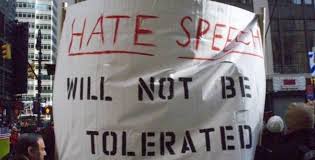 Rights are not absolute!
We know that we have rights, but they are not absolute.  This means that even though we have the right to free speech, the Constitution and the US Supreme Court have said that there are times when the needs of society should be more important than the needs of individuals. 
Example: yelling fire in a crowded theatre is “free speech” but could cause a danger to the public if people panic and if there is no real and present danger.
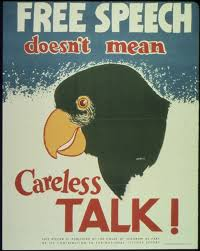 When Can the Government Limit your Rights?
The United States government and the US Supreme Court have laid out the following reasons for when rights may be limited:
Is there a clear and present danger to the nation- a war or revolution that causes the government to limit or suspend some rights.
Are people promoting hate speech?
Are people spreading information that is known to be untrue?
Are people doing something that is a conflict to the interests of the government? 
This may be difficult for everyone to agree with. However, if you are giving information to an enemy nation OR if you are telling people not to sign up  or fight in a foreign war when the government has instituted the draft, and you are telling people not to sign up.  You could be arrested in this case.
Rights of Habeas Corpus and Ex-Post-Facto are in the Constitution.
Habeas Corpus- is a legal term that means that people cannot be held in jail or have their rights taken away without a good reason and so long as they have been proven guilty of a crime.  This is written in Article 1: Section 9 of the Constitution.

Ex-Post-Facto: This literally means, “after the fact”. This means that people cannot be charged with a crime if it was legal when they did it. Example:  If the government made an action illegal but it was legal when you did it, such as laws on abortion.
Several Court Cases of Government Limiting Rights.
Tinker Vs. De Moines – Students argued that the government does not have the right to limit free speech.  Court said that in some cases however, such as when it disrupts the learning environment, the government CAN limit students right to free speech.
Hazelwood School District vs. Kuhlmeier- Students argued the government cannot limit their right to express their views in schools.  However, the Supreme Court argued that the school does have a right to limit speech that is considered to be inappropriate.
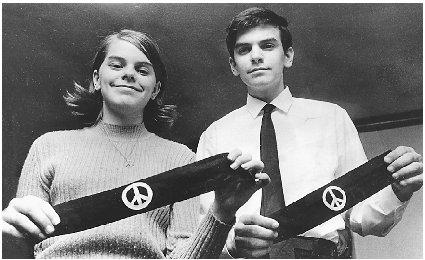 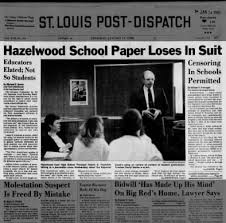 John and Mary-Beth Tinker at their high school in 1965